聞こえのチェックリスト
＆受診勧奨票
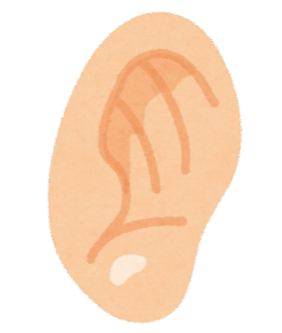 当てはまるかどうか確認してみましょう！
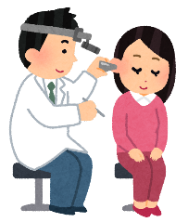 １つでも〇が付いた方、ご自身の「聞こえ」が気になる方は、
耳鼻科医師（補聴器相談医）への相談をおすすめします。
「聞こえづらさ」が進むと、生活する上でこのような支障が起きる可能性があります。
必要な音が聞こえず、危険を察知する能力が低下する
家族や友人とのコミュニケーションがうまくいかなくなる
社会的に孤立し、うつ状態に陥る
このような状態が続くと、認知機能に影響をもたらす可能性もあると言われています。気になったら早めに耳鼻科医師に相談するようにしましょう！
お問合せ先
○○市△△部▼▼課　（ TEL ：  0000-00-0000）